Оформление предложений: правила и алгоритмы
1 класс
Рогожина А.Ф.
АР
Почему важно правильно оформлять предложения?
Грамотность
Уважение
Понимание
Правильное оформление помогает лучше понимать текст.
Оформление показывает уровень грамотности.
Это проявление уважения к читателю.
Прописная буква в начале предложения
Начало
Имена
1
2
Каждое новое предложение начинается с прописной буквы.
Имена собственные также пишутся с прописной буквы.
Знак  препинания в конце предложения
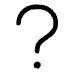 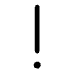 .
ВОСКЛИЦАТЕЛЬНЫЙ ЗНАК
ТОЧКА
ВОПРОСИТЕЛЬНЫЙ ЗНАК
Алгоритм списывания предложения без ошибок
Читай
1
Прочитай предложение целиком.
Найди
2
Найди первую букву и сделай её заглавной.
Пиши
3
Записывай  внимательно и  аккуратно каждое слово.
Поставь знак в конце предложения.
Проверь
4
Сравни написанное с образцом.
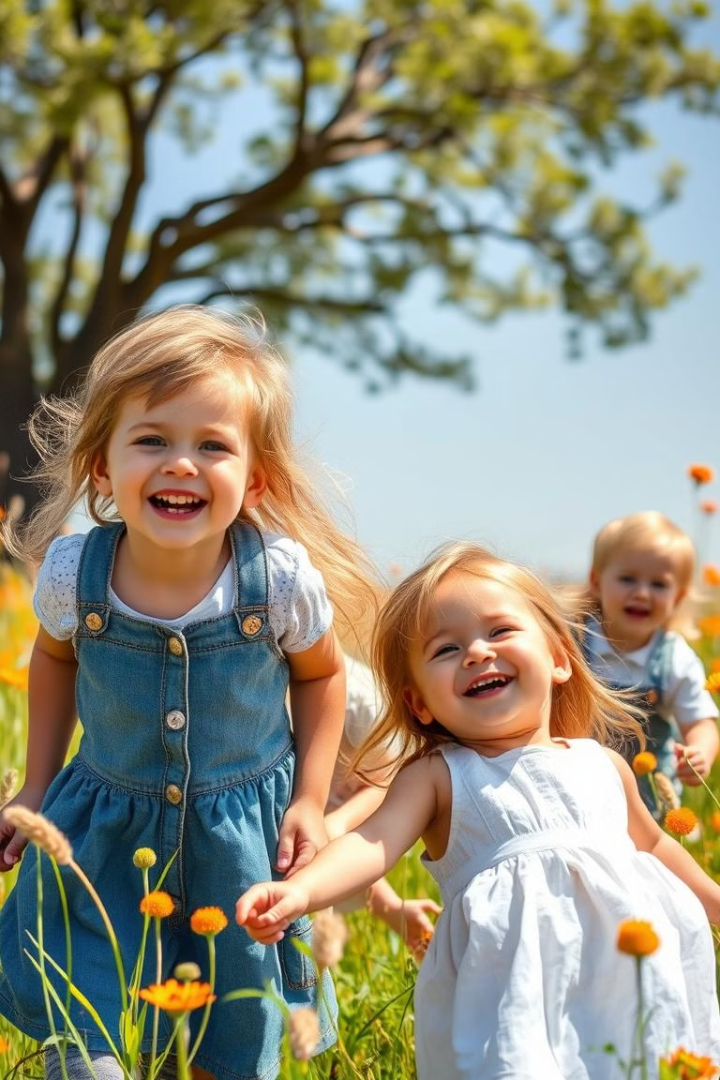 Примеры предложений
играют, дети, весело
Дети весело играют.

Весело играют дети.